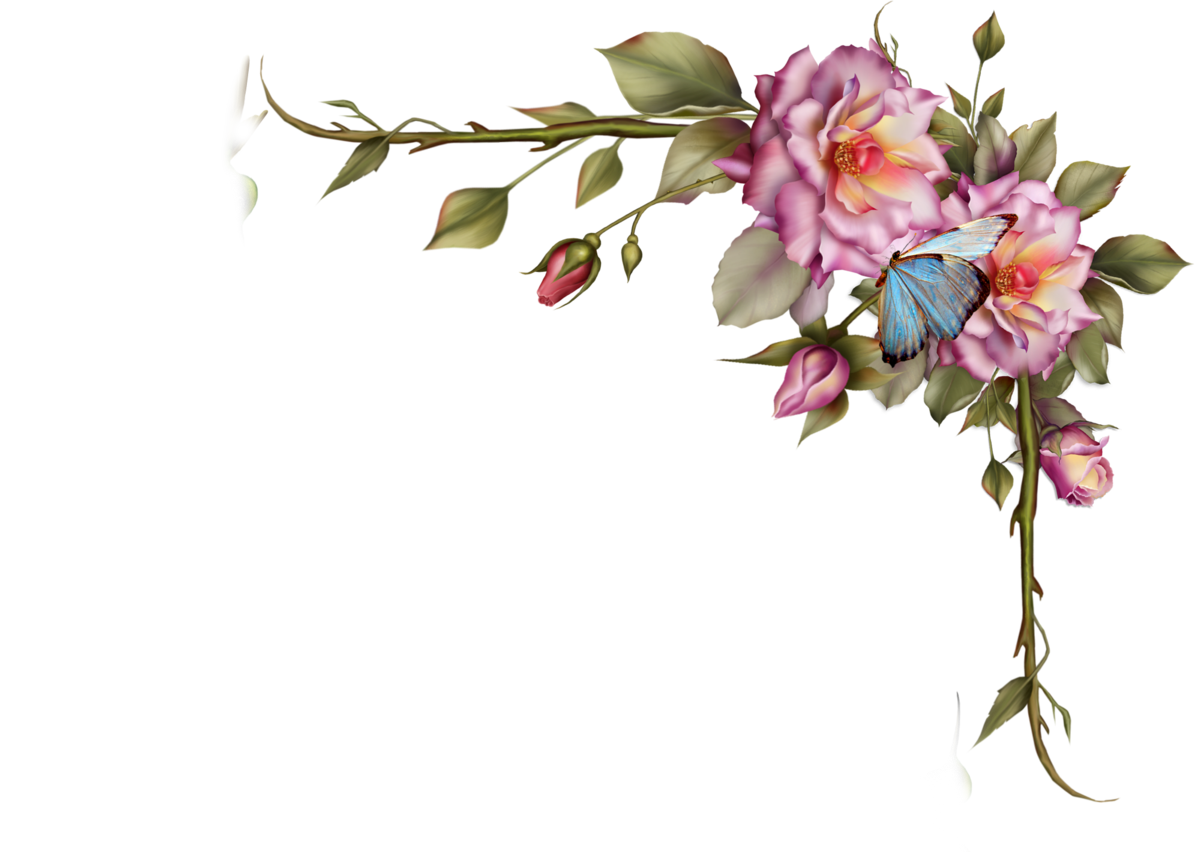 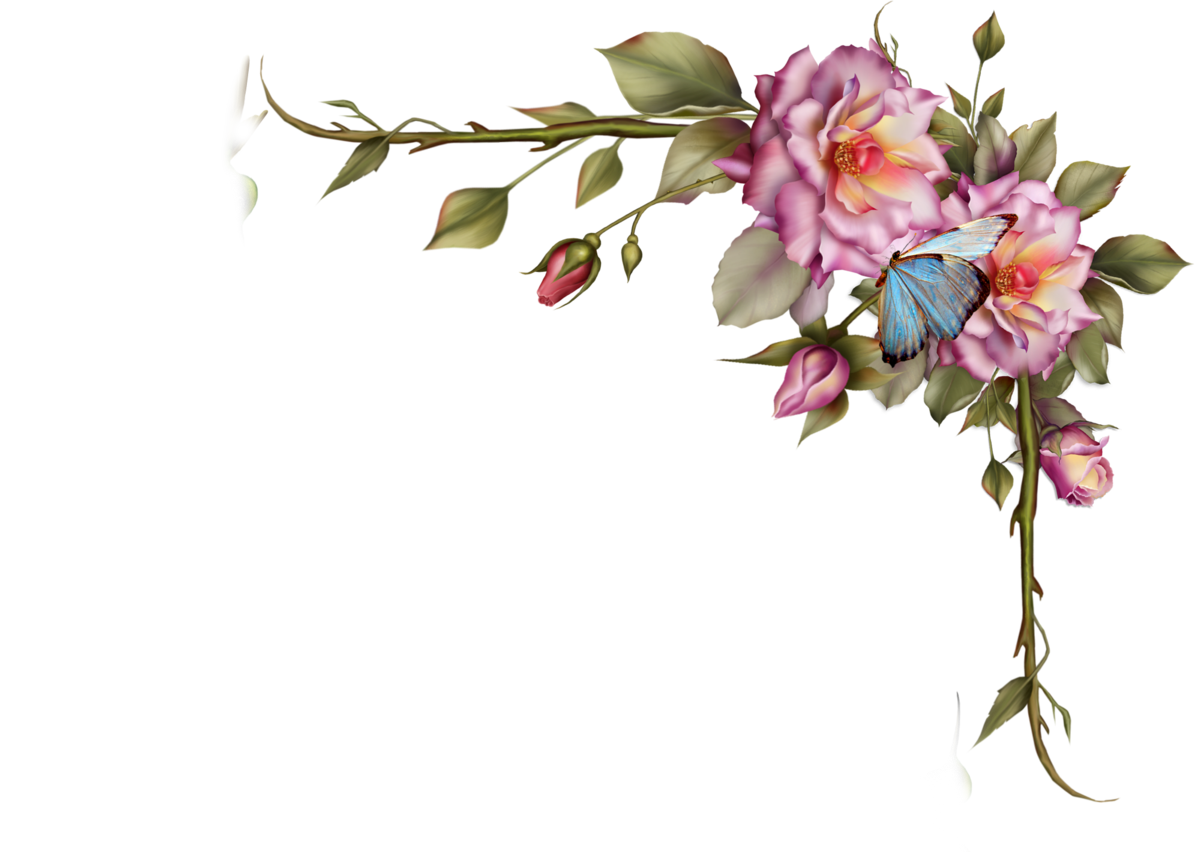 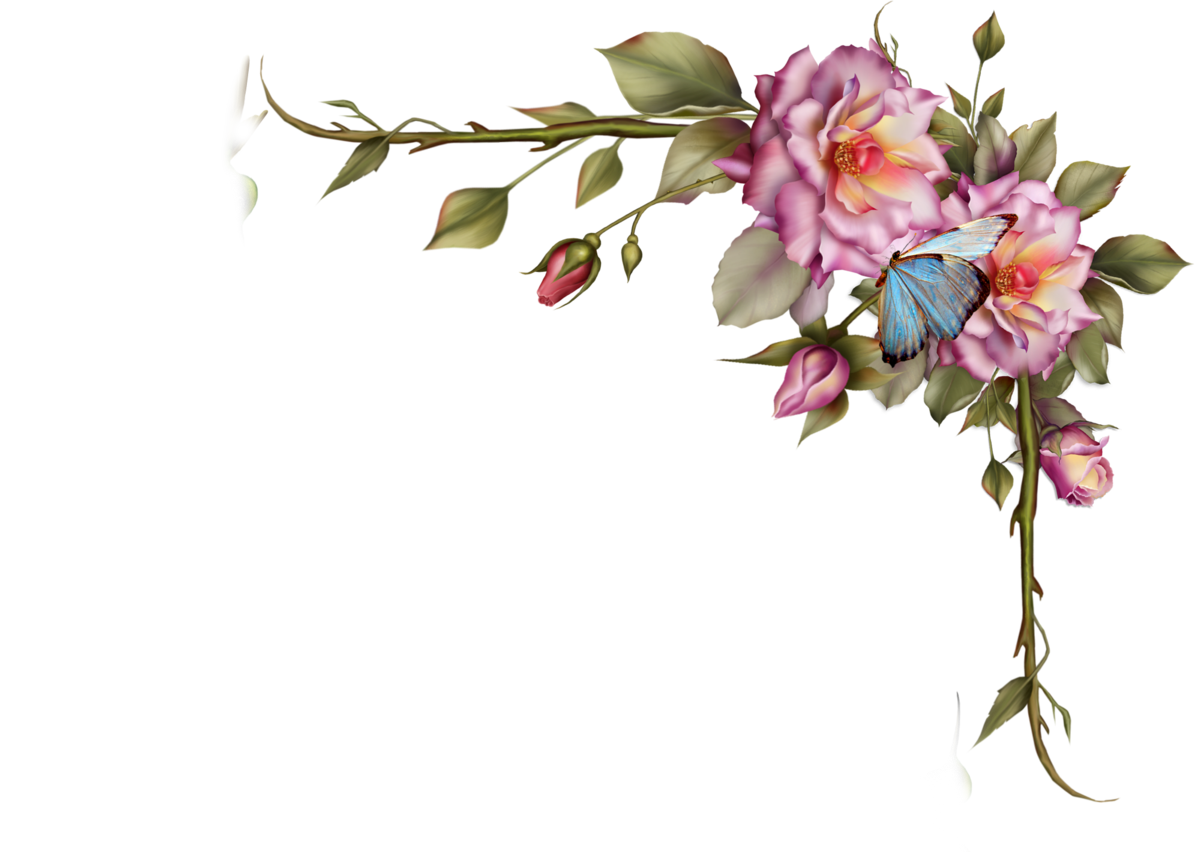 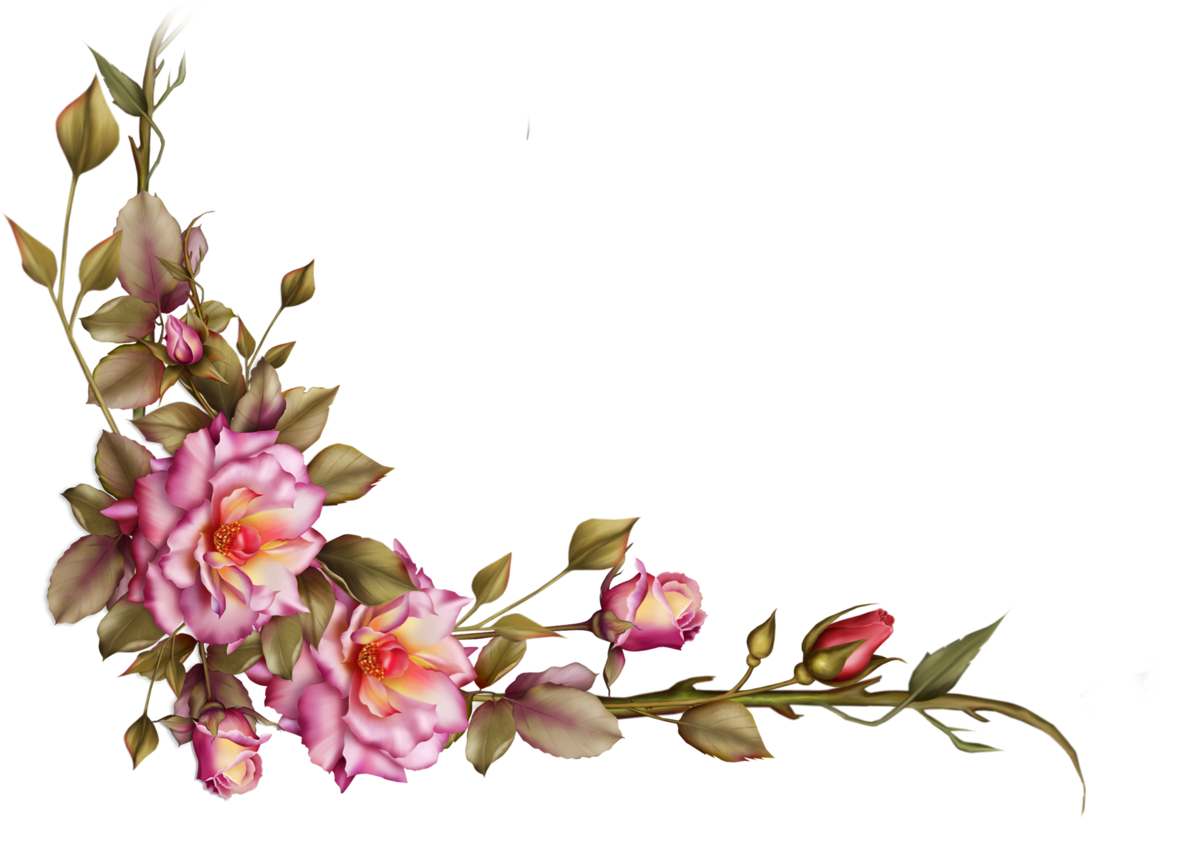 Welcome
Teacher’s Information
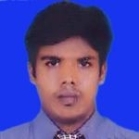 Md. Shamsul Alam
BA(Hons.)MA in English.
Assistant Teacher( English)
Nabodoy Girl’s High School
Shailkupa, Jenaidah.

Phone:01917-452052,01722-922691

Email:shamsul101085@gmail.com
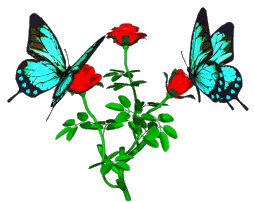 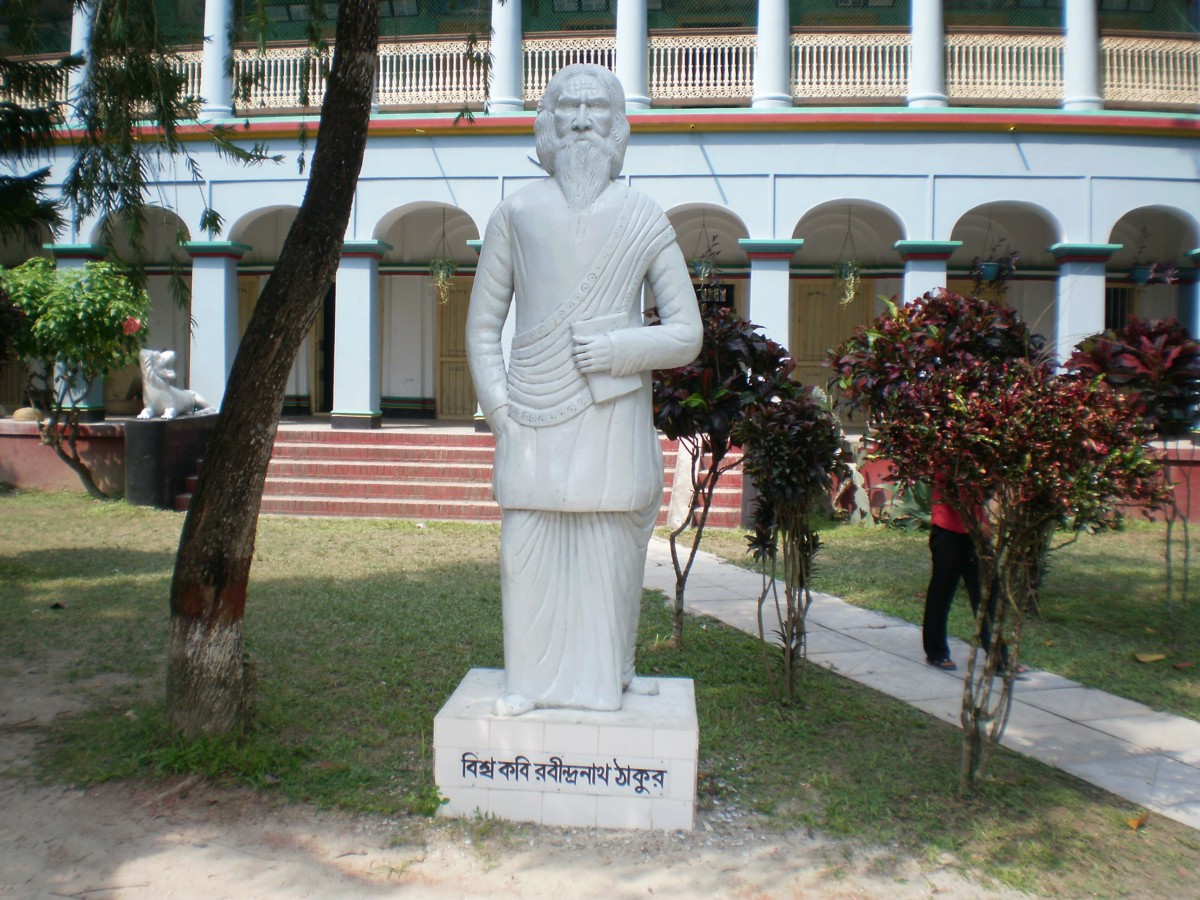 Robindranath Tagore
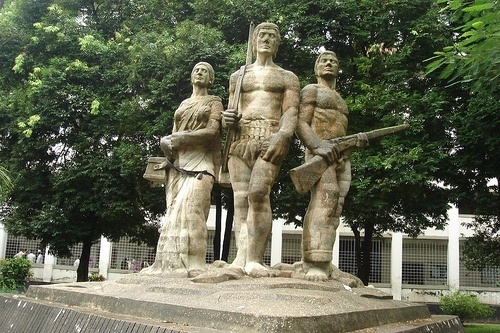 Aparajeo Bangla
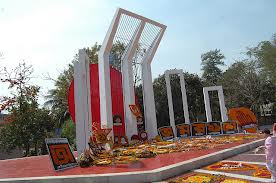 Shahid Minar
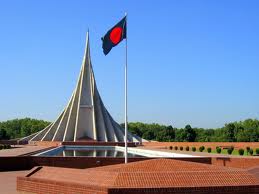 The National Memorial of Bd.
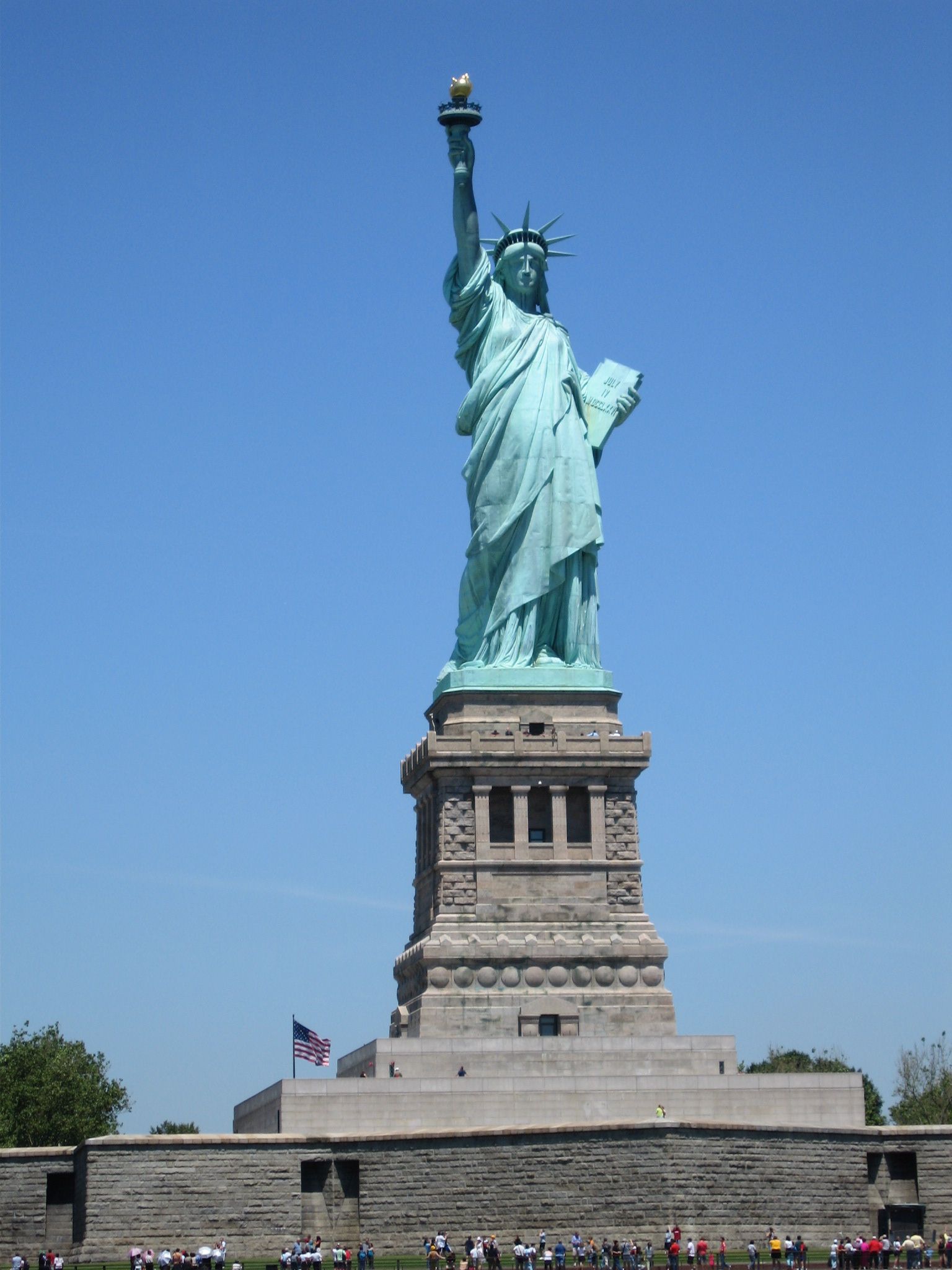 The Statue of Liberty
So, our today’s topic  is ……………………….?
The Statue of Liberty
Unit-8, lesson-3
Objectives:
By the end of the lesson students will have
asked and answer questions about  statues.
 read a text  on the Statue of Liberty.
 answered questions.
Improved reading , speaking and writing skill.
Vocabulary:
Symbolize:
Stand for /mean
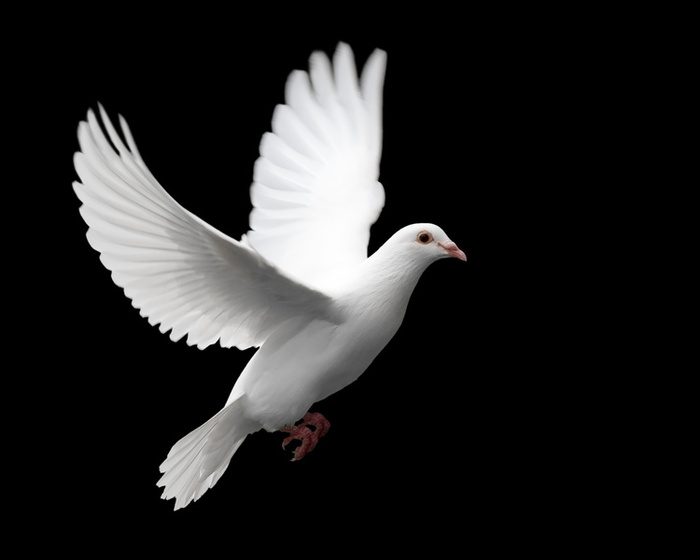 Pigeon symbolises peace.
Aloft:
High up in the air
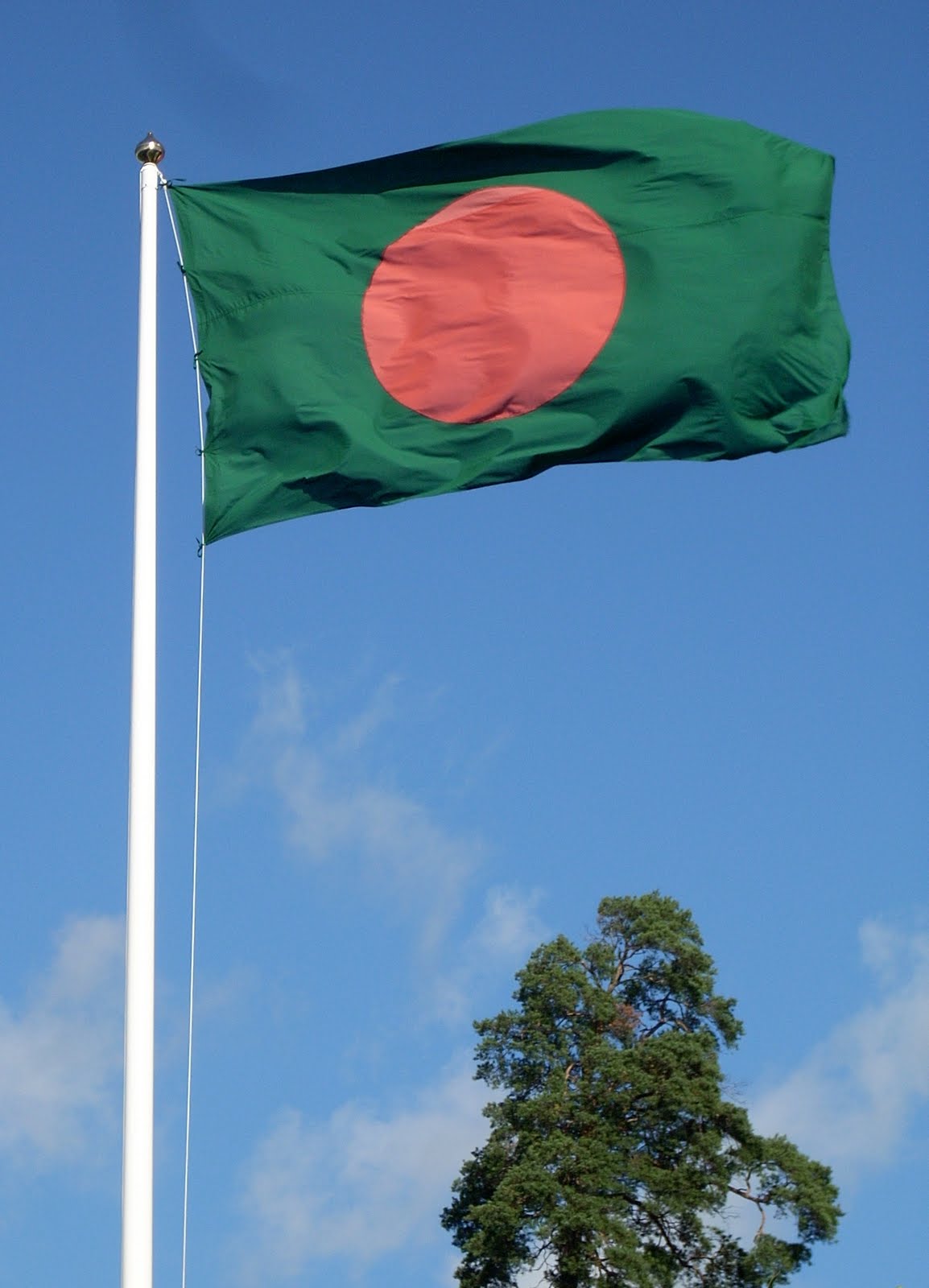 Our national flag is flying aloft.
Inscribe:
Cut , print or write words on something.
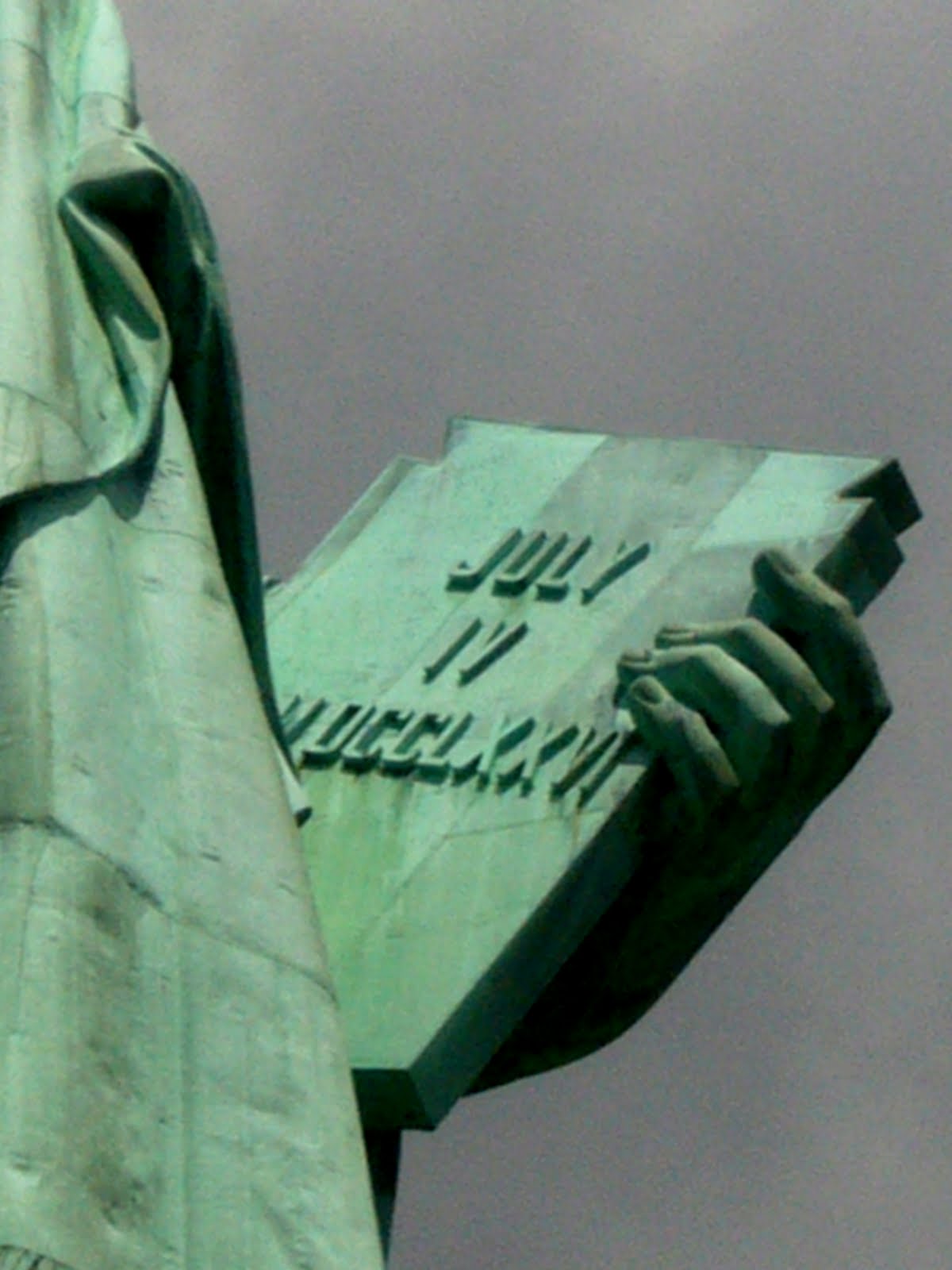 The date of US independence is inscribed on the book.
Commemorate:
to celebrate
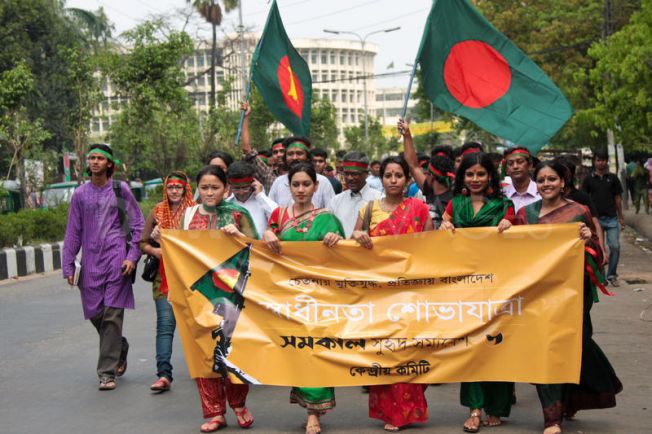 People are holding a rally to commemorate our independence .
Overthrow:
Bring down /remove from power.
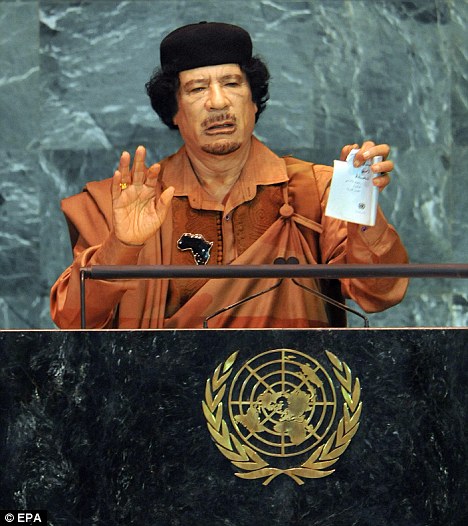 Gaddafi has been overthrown by US Army.
sign
Gesture:
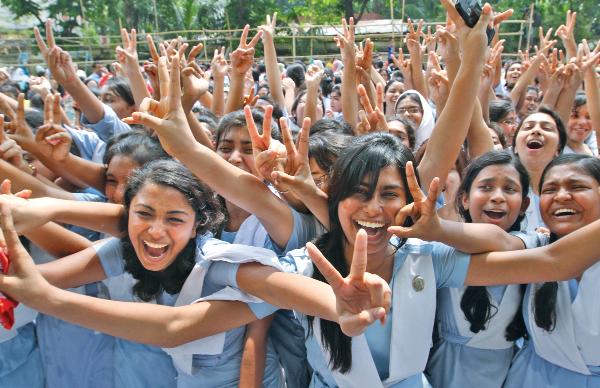 The girls are showing the victory gesture.
Let’s enjoy a video
Read text &look at the statue to identify different parts.
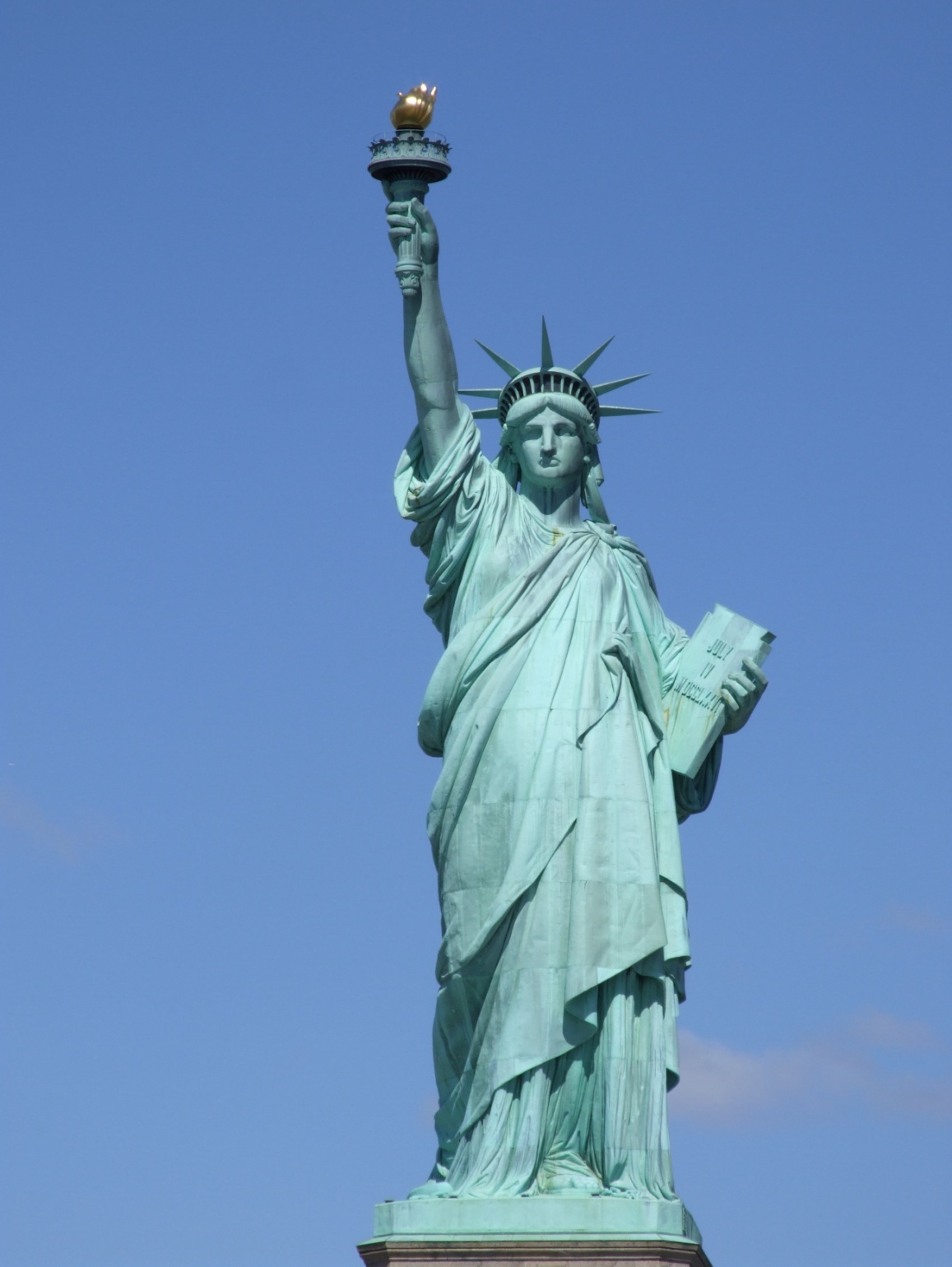 Torch
Spiked crown
Book inscribed 
July 4,1776
Flowing robs
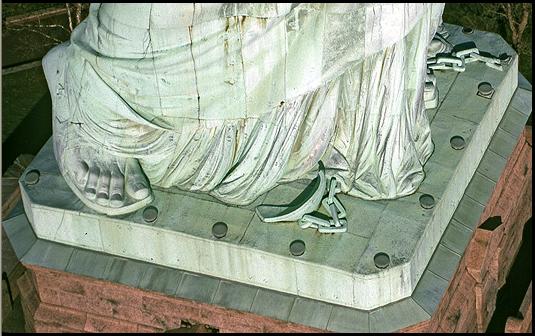 Broken chains, symbolising the overthrow of tyranny, lie at her feet
.
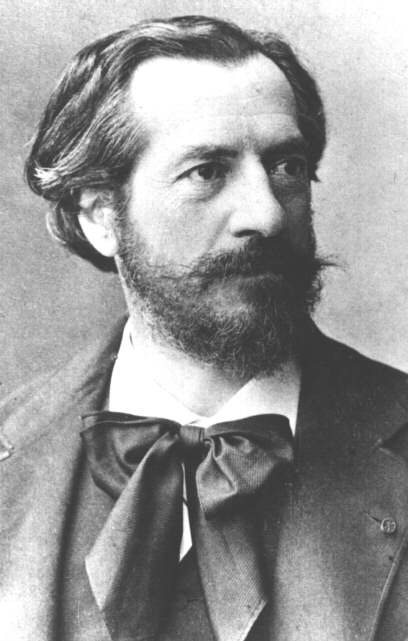 The statue was designed by the French Sculptor
 Frederic Bartholdi and was given by France to the United States.
Frederic Bartholdi
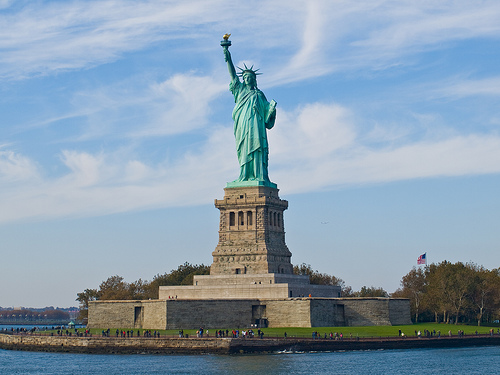 US donors financed the pedestal and installation of the monument.
Pedestal of the Statue
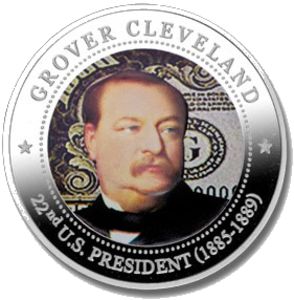 President Grover Cleveland dedicated the work on October 28, 1886.
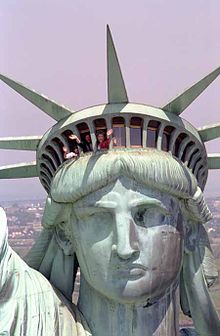 The head of the statue is reachable by staircase or emergency lift.
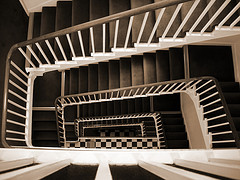 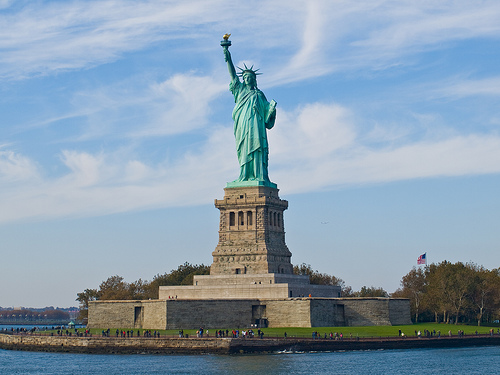 Measurement of the Statue of Liberty
The head from neck to diadem 28 feet
306 ft  from  torch tip to the pedestal
The
figure is 152 ft 2 in
The statue weighs 250 tons
Pair Works:
Read the lines and discuss the following points with your partners.
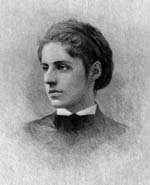 Give me your tired, your poor 
Your huddled masses yearning to breathe free, 
The wretched refuse of your teeming shore. 
Send these, the homeless, tempest-tossed to 
me, I lift my lamp beside the golden door! 
The New Colossus (1903)
Emma Lazarus
Who is saying these?
To whom are the lines said?
Do you think the lines express what the statue symbolises?
Evaluation:
What do the following things symbolise?
A light guiding to the way of US
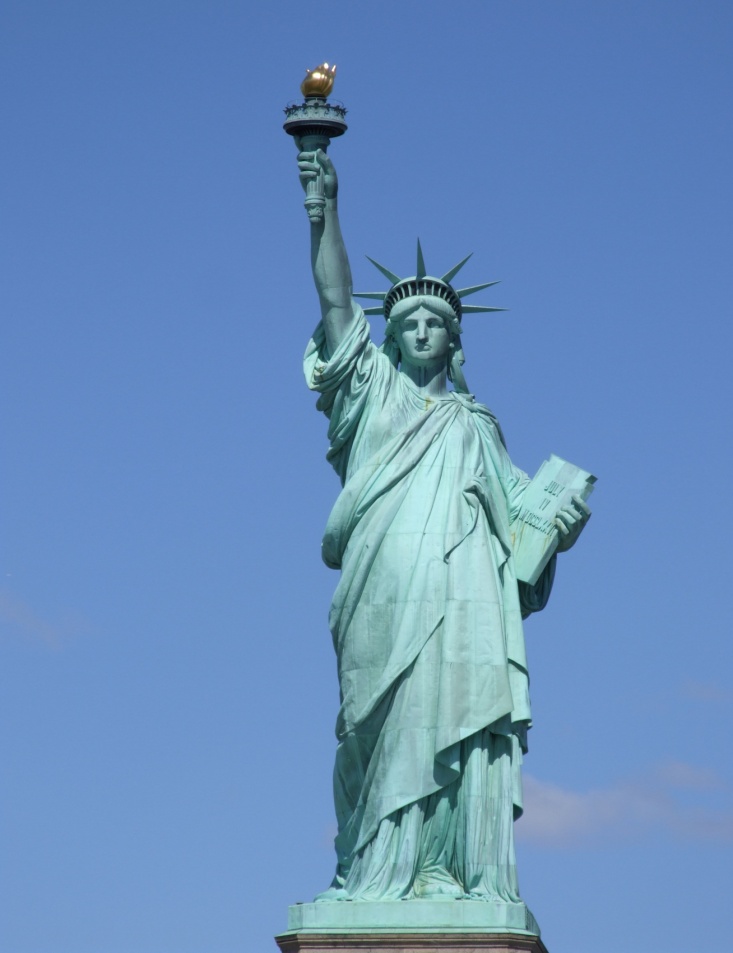 Torch
Knowledge and learning
Book
Overthrow of tyranny
Broken chain
Freedom
Statue
Fill in the blanks with correct words from the box.
liberty
sculptor
flowing
aloft
designed
symbolizes
situated
harbour
inscribed
crown
glorious
shaky
The Statue of Liberty is a)________________ on Liberty Island in the b)______________ of New York. The statue symbolizes  c)____________ in the form of a woman wearing  d)______________robes and a spiked e)_____________. She holds a torch f)_____________ in her right hand and carries in her left hand a book g)____________ "July 4, 1776". Broken chains h)_________ the overthrow of tyranny. The statue was i)____________ by the French  j)_________ Frederic Bartholdi .
Homework:
Write a paragraph on 
   “The Statue of Liberty”.
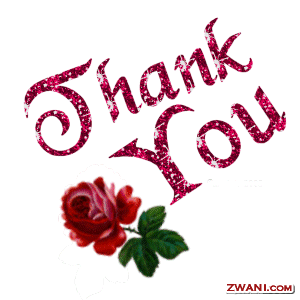 To be continue………